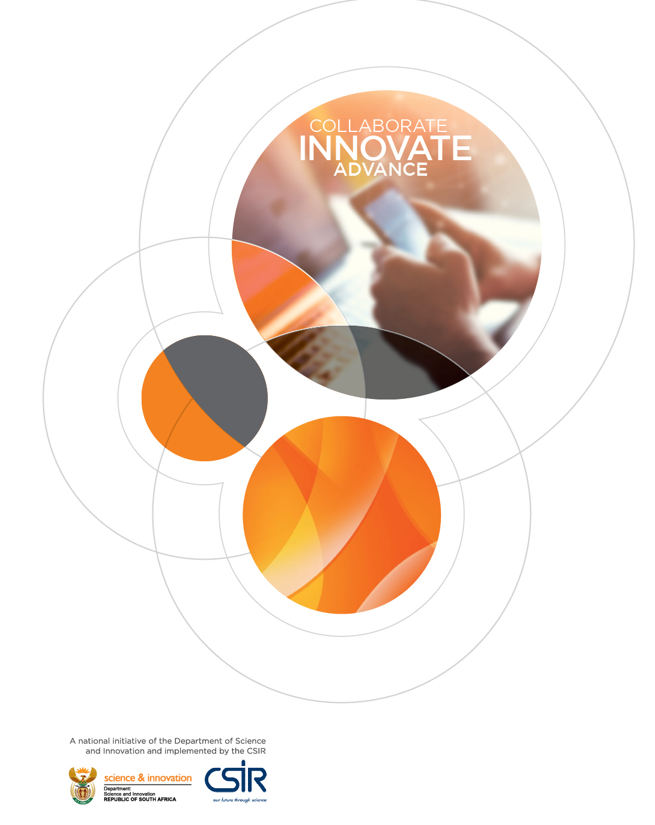 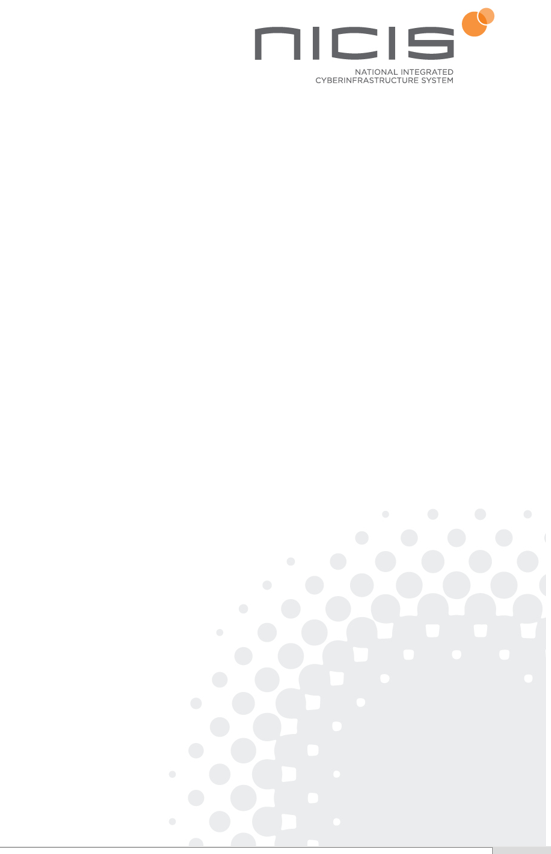 The African Open Science Platform (AOSP) and South African Open Science Cloud
Second Global Open Science Cloud (GOSC) Workshop 
22 October 2021

Anwar Vahed
NICIS - DIRISA
African Open Science Platform
Launched December 2018 to “put African scientists at the cutting edge of contemporary data-intensive science” 

Building blocks
Federated cyberinfrastructure, policies and enabling practices to support open science
Network of excellence in open science supporting scientists in  using data resources to maximise scientific, social and economic benefit
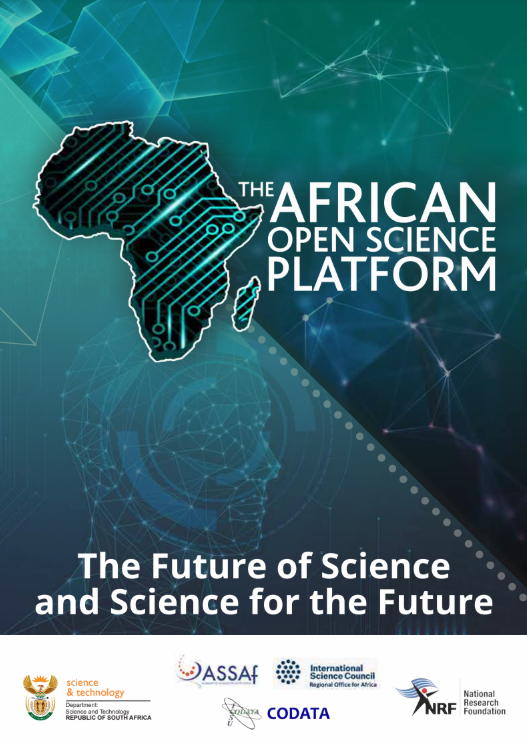 https://zenodo.org/record/2222418#.YTs_-o4zbb0
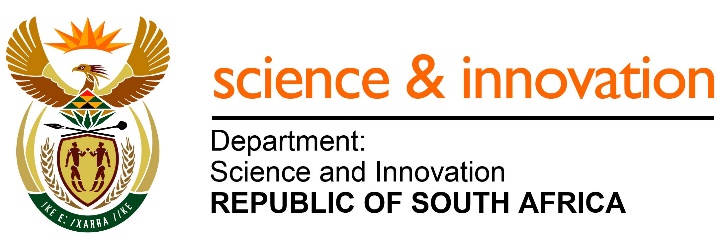 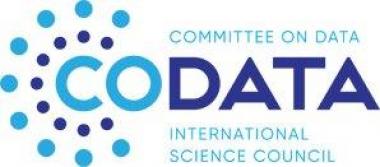 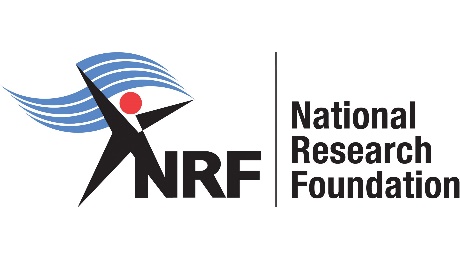 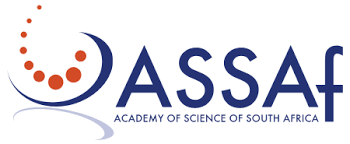 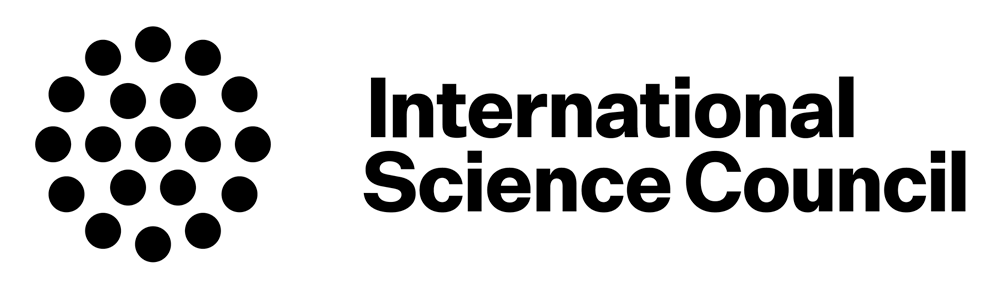 Strands of activity
Enablers
A federated network of computational facilities and services
Software tools and advice on policies and practices of research data management
Applications
Data Science and AI Institute at the cutting edge of data analytics
Priority application programmes: e.g. cities, health, biosphere, agriculture.
Network for Education and Skills in data and information.
Network for Open Science Access and Dialogue.
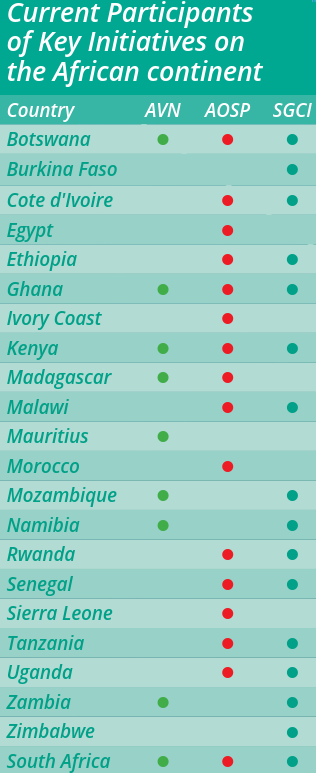 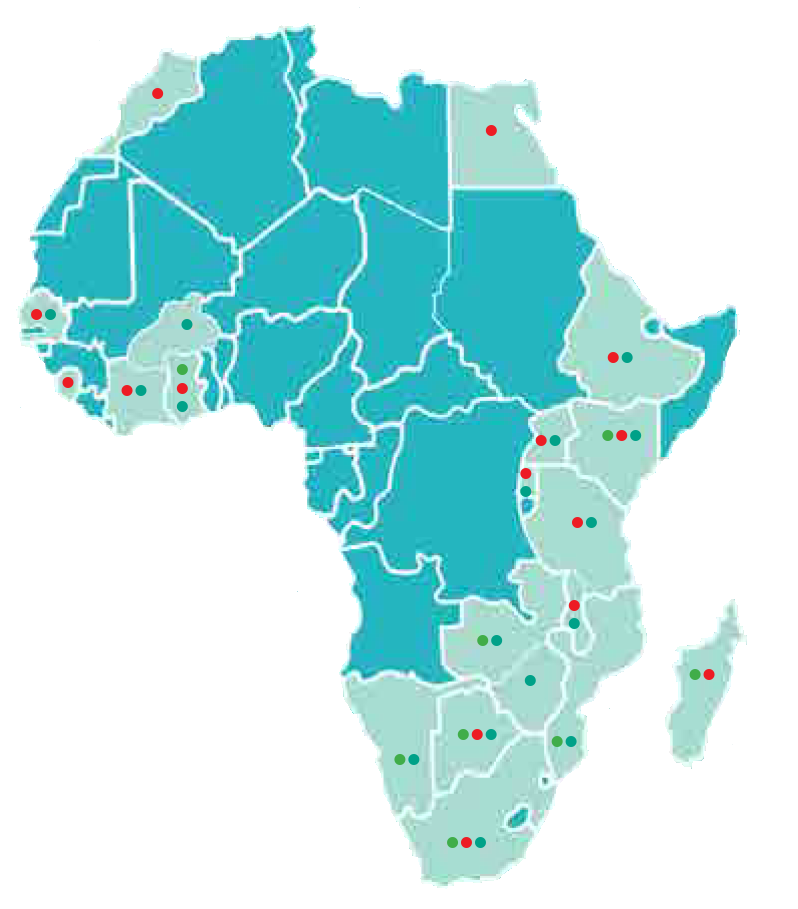 Pilot Phase
https://www.nrf.ac.za/search/node/aosp
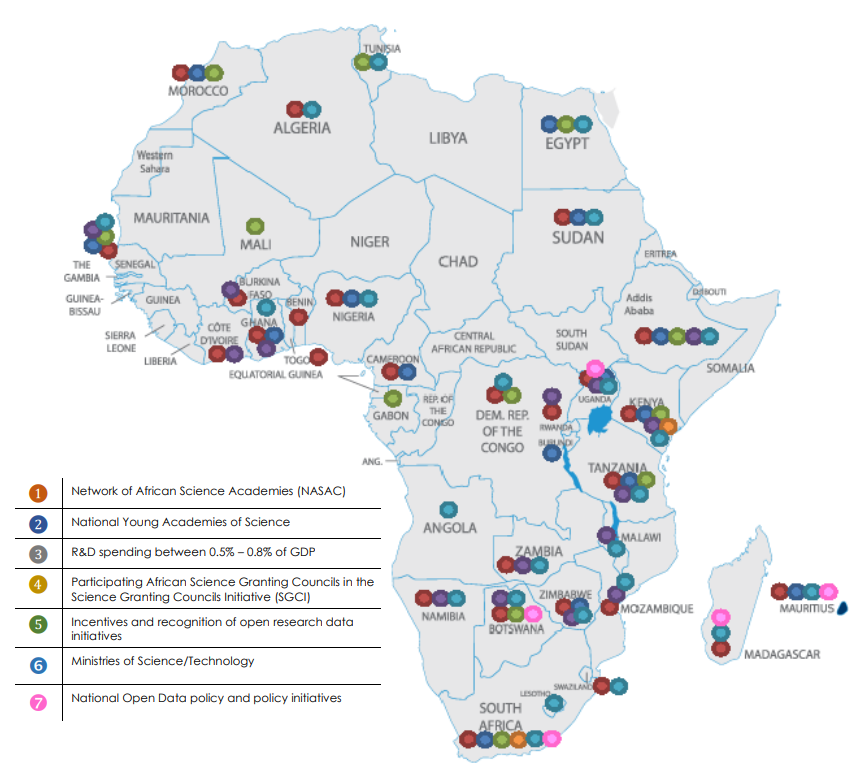 So far ...
AOSP Advisory Council
AOSP Technical Advisory Board
Roadmap for Open Science on Africa

NRF South Africa hosts the AOSP Project Office
AOSP Director

AOSP Summary of Frameworks
Policy Development
Incentives
Data Skills and Training
Data Infrastructure Roadmap
Map of political willingness on the African continent
Next Phase
South African Open Science Framework
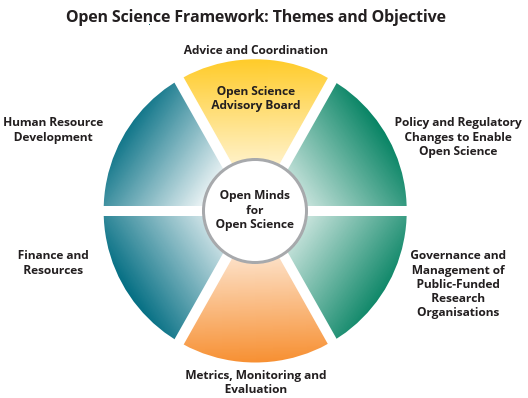 Open Science Framework Recommendations
Establish Open Science Advisory Board
Policy Actions
Open Science Policy
Ethical Code
Review IP policies
Acknowledge and Reward
HRD Actions
HRD Strategy and Training Platform
Advocate and Promote Adoption
Career Pathways
Financing and Resources
Repurpose existing funding
Resource DIRISA
Innovation Centres

Governance and Management
Targets and Implementation Plan 

Metrics, Monitoring and Evaluation
50% Open by 2025
Open Data Archives
South African Open Science Cloud
Further SA-EU Dialogue: EOSC, on establishment of SAOSC
Local and Global Linkages (SANSA, ILIFU, H3BioNet SADC, EOSC, ARDC, GOSC,…)
NICIS the implementation agent
NICIS Platform: South African Research Cloud to be adapted
Policies and Regulations
Publicly Funded Research Organisations 
Data Preservation
Recognition and Accreditation
National Integrated Cyberinfrastructure System (NICIS)
Cyber platform for research
Close internal integration; federated globally and locally 
Large scale science & cross-cutting projects (SKA, CERN, Bioinformatics, Climate Change, Astronomy, 4IR, SADC CI)
Health, Bio & Food
Phy Sci & Eng.
Earth & Environment
Humans & Society
Materials & Manuf.
Data intensive research environments (Cloud)
Skills & expertise
Computing Services (CHPC)
Networking Services (SANReN)
Data Services (DIRISA)
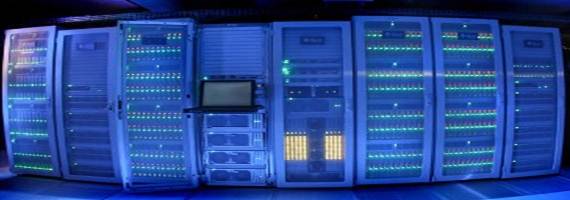 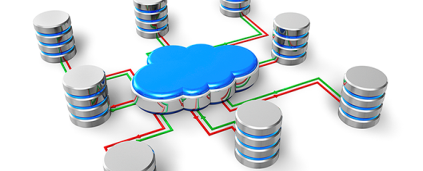 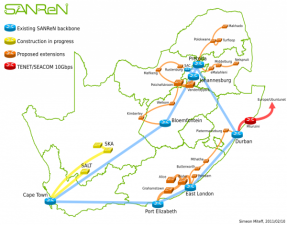 Core
services

Networked
resources
Energy
10
NICIS & South African Research Cloud
11
SA Research Cloud  SA Open Science Cloud
Internal                                                                                                                                         External
Centre for High Performance Computing (CHPC)
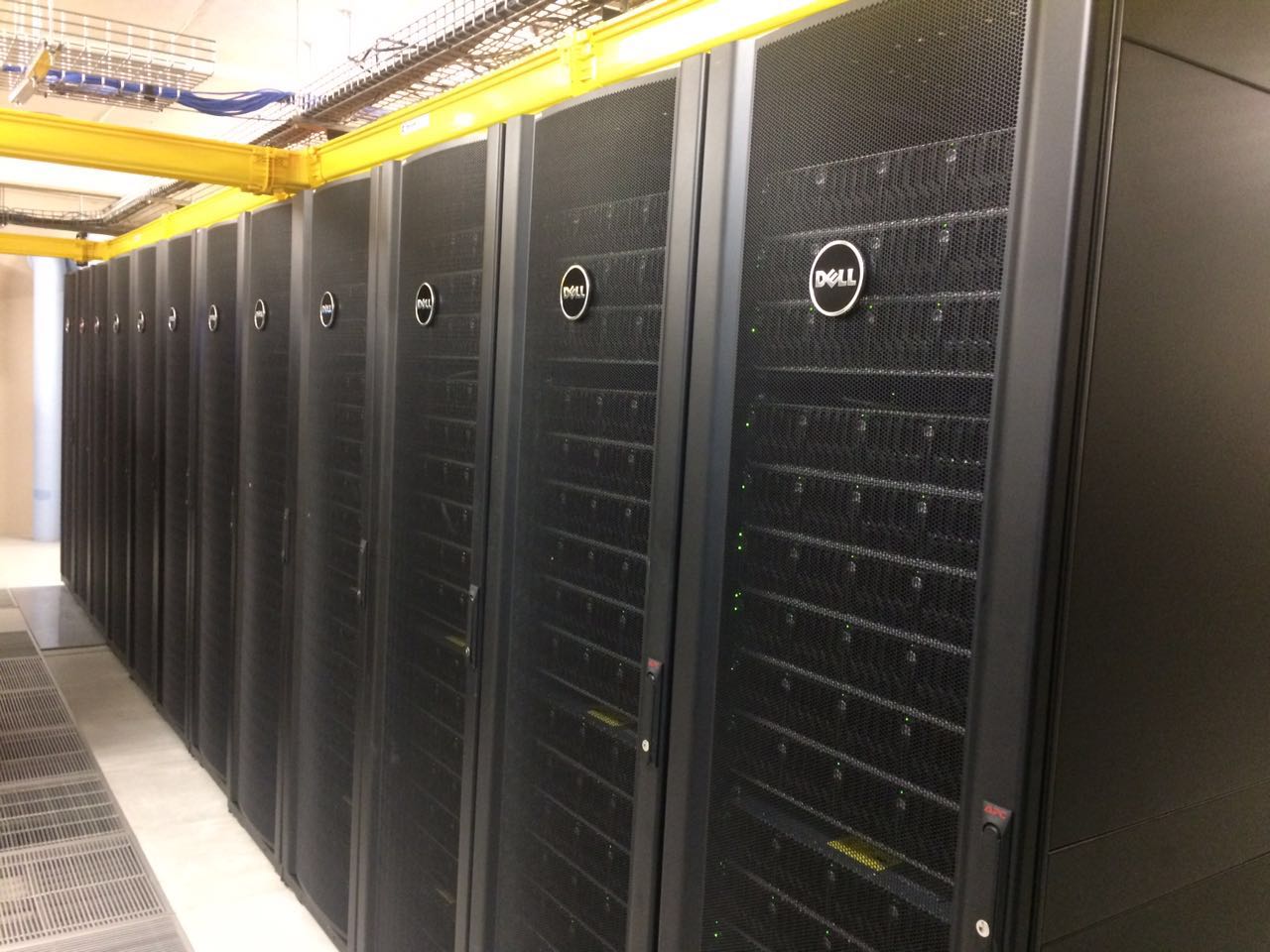 Lengau Cluster.  1+ PFLOP
1,039 PowerEdge servers, 24,192 Intel Xeon processors, 5 PB storage capacity; 56 GB/s Infiniband interconnect
335 registered Research Programmes; 1291 registered users [2018]
161 active research projects [2018]
GPU cluster: 24 V100’s
Big Data analytics and Machine Learning applications optimised – TensorFlow, MongoDB, SciDB, etc
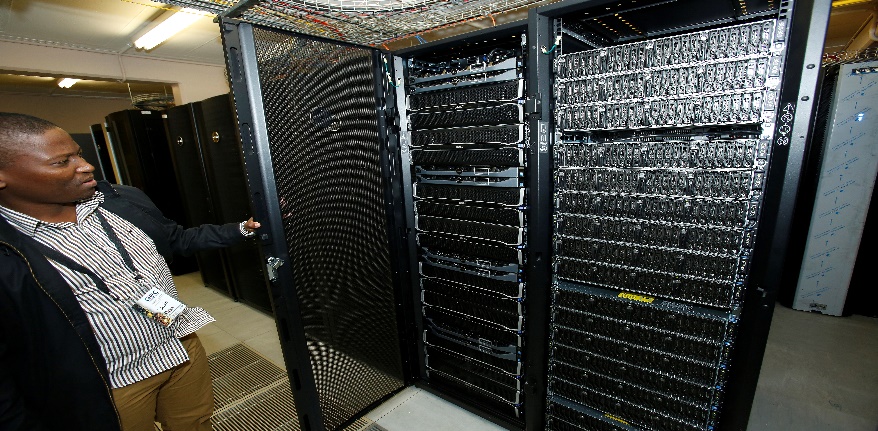 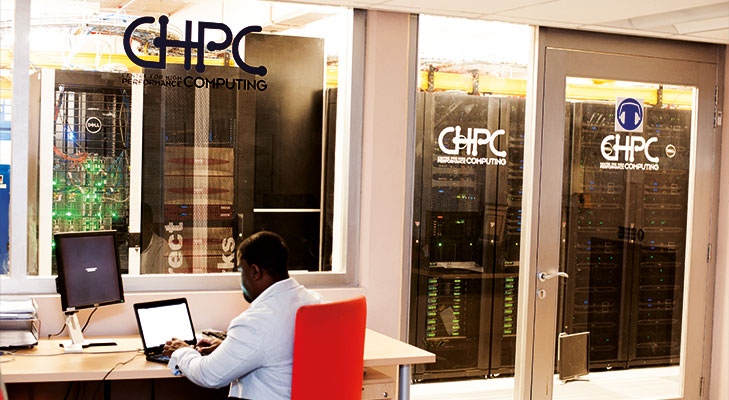 Research Domain Usage
Percentage of research projects
Domain distribution – percentage core hours used
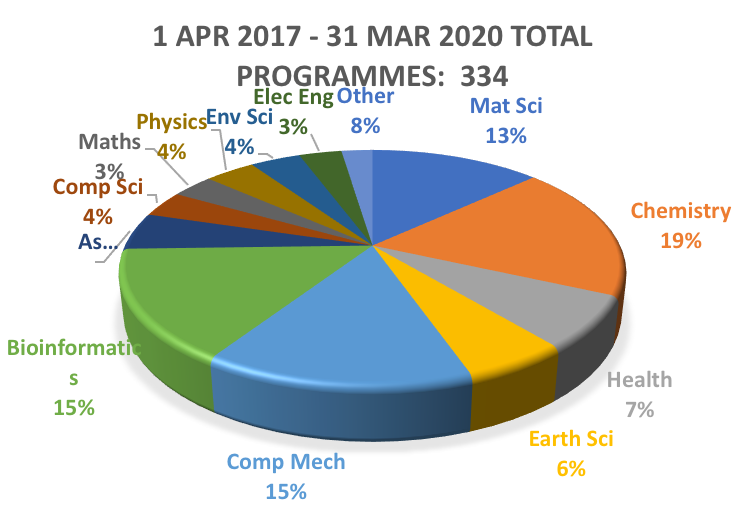 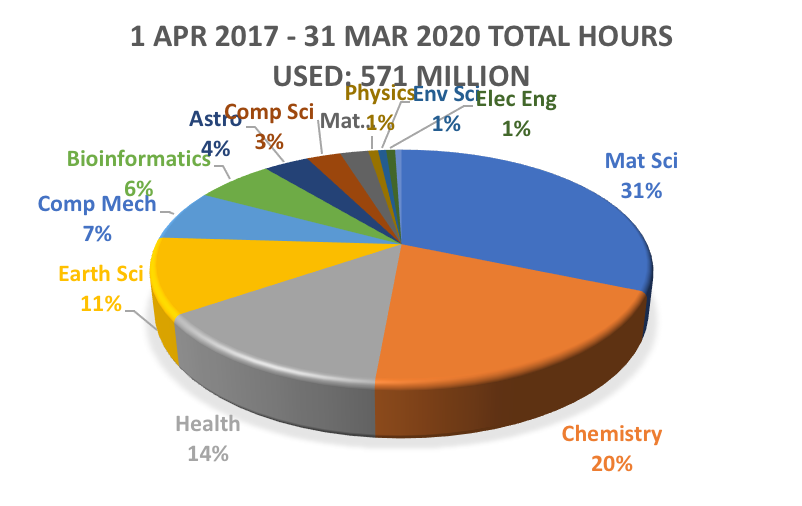 SANReN Services
Access to Global Network Architecture (GNA) for large science data transfers
Eduroam
perfSONAR
SA Federated Identities for Research and Education (SAFIRE) – Single sign-on to all eduGAIN services
SA_Grid computing services
Peering and transit (DTN) services locally and globally
Computer Security Incidence Response Team (CSIRT)
PoC Science Demilitarized Zone (DMZ) service
Security certificate issuing
DIRISA
Advocate and coordinate
Coordinate initiatives
Stakeholder engagement
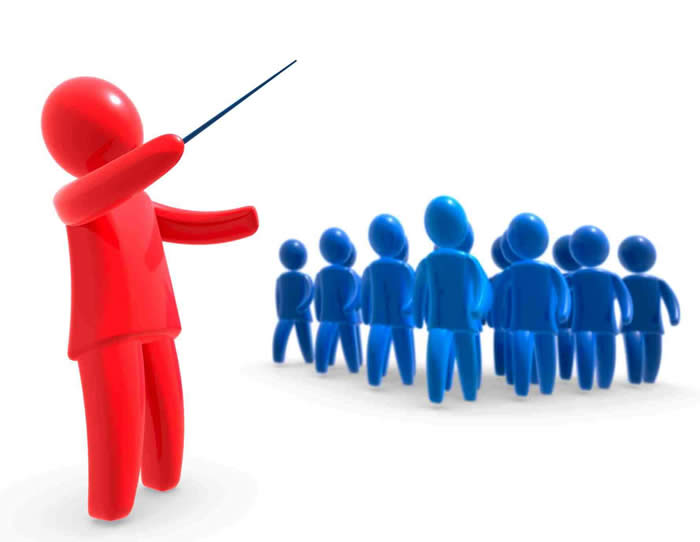 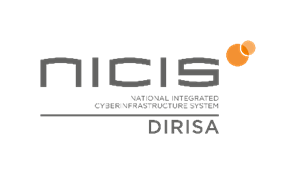 Manage research data
Deploy RDM services
Develop user  policies
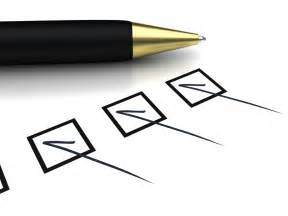 17
Subscribe
DLogin
South African Research Data Commons
Phase 1: Research Data Management
Phase 2: Collaborative Research Environments


My data management plans
My workflows 
My data sets and outputs
My communities
Mint DOI
Authenticate DIRISA user
Register at DIRISA
FindGet
DataDrop
DMPSA
DPreserve
Deposit and store  data reliably
Develop data management plans
Store data for a long time
18
Data Access Model: Open by Default
FAIR: “As open as possible; as closed as necessary”
Closed                                                                                  Shared                                                                                         Open
Personal                                                                           Private                                                                                         Public
19
Small                                                                             Medium                                                                                           Big
DIRISA Activities
Data Infrastructure and Cloud Services: SAAS and IAAS
8PB data store with iRODS (Online/Active “Hot” storage)
40PB archive deployed in 2022 (Archival/Passive “Cold” repository)
Research Data Management
RDM policy recommendations
Data Management Planning Tool; DataCite DOI Minting service
HCD and Coordination
National MSc in eScience, training, workshops
Advocacy & Outreach
Local: DSI, DCDT, USAf, ASSAF, NRF.  Global: RDA, DCC, CODATA, WDS, SKA
Thought Leadership
National Big Data strategy
Open Science Policy Framework
20
Thank you
avahed@csir.co.za
Extra
SARDaC Cloud Services (1)
23
SARDaC Cloud Services (2)
24
DMP Tool
25
NICIS Strategic Objectives
Establish and maintain a world class and relevant national integrated cyberinfrastructure system supporting research and teaching
Enable and promote e-Research. Promote new forms of research, including fostering of national and international collaboration, that address national development priorities by supporting research ecosystems and virtual communities
Position South Africa to take part in, host and lead large scale global research and science projects, with a specific focus on grand science, through continental leadership in cyberinfrastructure
Provide thought leadership to South Africa’s evolving cyberinfrastructure strategy and facilitate uptake of cyberinfrastructure
Foster the development of human capacity in cyberinfrastructure and the application of cyberinfrastructure and contribute to the transformation of this sector.
Lengau Cluster Usage
SANReN Status
Total available broadband capacity (TABC) provided by whole network 3.3 Gbps
Service more than 1.2 million users (students, researchers, lecturers, etc.) daily
All 26 public universities connected, most research councils, larger research initiatives (e.g. SKA, SALT) 
Multiple 100 Gbps links make up the national backbone network
Several major metro networks (Johannesburg, Tshwane, Ethekwini, Cape Town, Bloemfontein, East London), new metros under way (e.g. Pietermaritzburg), upgrades to 100 Gbps for various
SANReN owns 7.3% of total available capacity on the West Africa Cable System (WACS) undersea cable
SANReN and TENET have jointly connected more than 300 beneficiary sites
South African Research Data Commons
Core services (DMP, PID)
User documentation
Help & support
(Benchmarks: EUDAT, ANDS, JISC, Escience, Data.gov,…)
Conceptual Architecture
Tiered data infrastructure
DIRISA
National research data integrator for data intensive research (discovery, access, (re)use, preservation,…)

Provides national research data infrastructure. Technologies and services also harvesting federated data nodes
Coordinates human capital development in data intensive research
Develops strategies, guidelines for research data management towards recommendations for data and open data. 
Advocates and promotes data intensive research, recognising data contributions
Coordinates and provide strategic input for data intensive research
Activities
National data infrastructure
South African Open Science Cloud: Subscription/Registration, Data Deposit Tool,…
Ilifu
HCD
NEPTTP. Masters in eScience MAsters
Data Carpentry and other tutorial workshops
Research data management 
Drafts of AUP (Acceptable Use Policy)
Services and products policy (FAIR and Open)
Outreach
National Data workshop
Strategic
Big data strategy
Open Science Framework